«Грибное лукошко»
Автор презентации: 
Строжкова О.К.
Глубоко был спрятан он,Раз-два-три - и вышел вон,И стоит он на виду.Белый, я тебя найду.
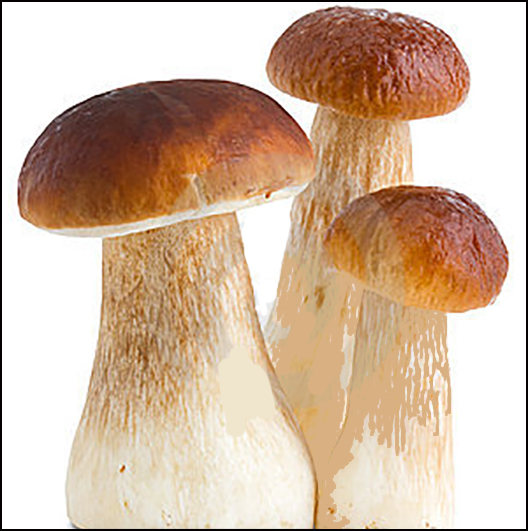 Боровик
Не спорю - не белый,Я, братцы, попроще.Расту я обычноВ берёзовой роще.
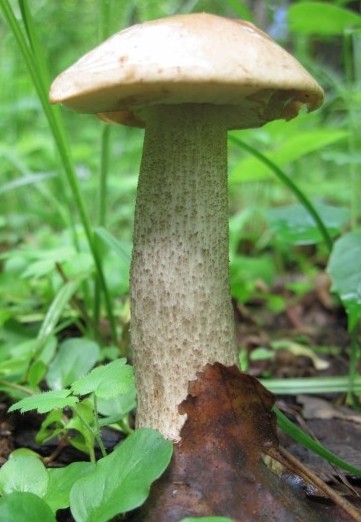 Подберезовик
Я в красной шапочке растуСреди корней осиновых.Меня увидишь за версту -Зовусь я - …
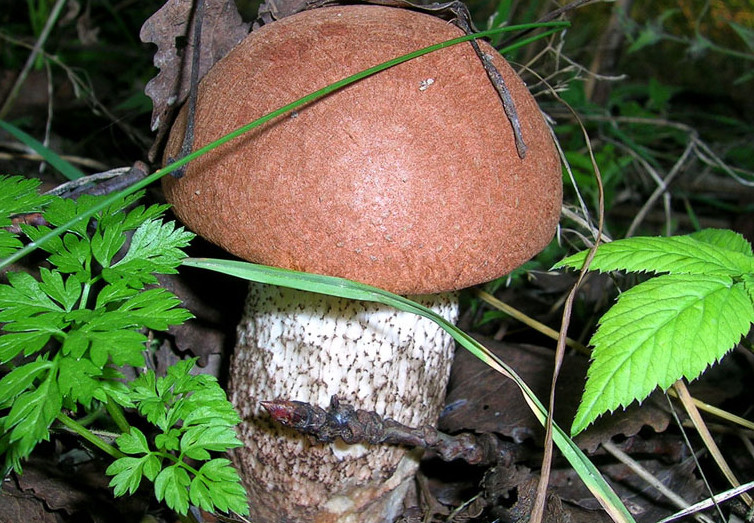 Подосиновик
На пеньке сидят братишки.
Все в веснушках, как мальчишки.
Эти дружные ребята
Называются...
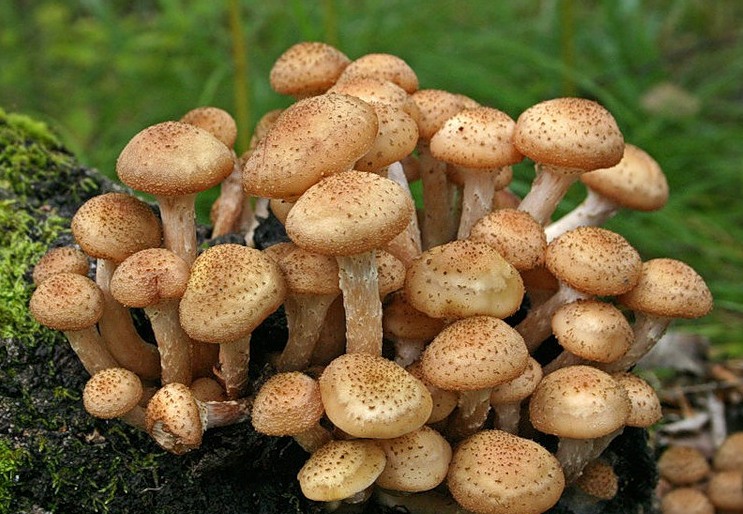 Опята
Он живет под елками,
Скрытый их иголками.
Много у него братишек.
Рыжий гриб зовется...
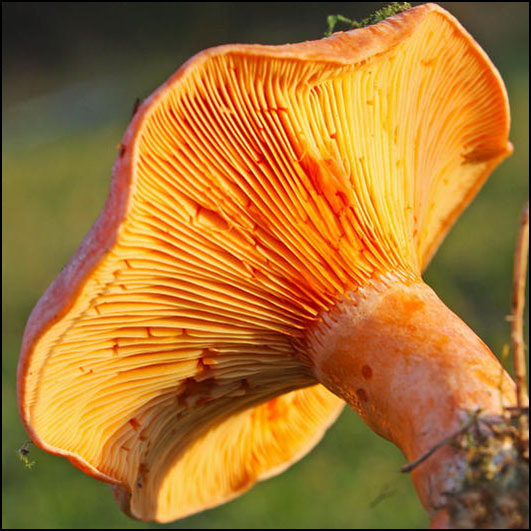 Рыжик
Догадайтесь-ка, ребята:
Шляпка у него мохната.
Гриб, как розовое ушко.
Как зовут его?
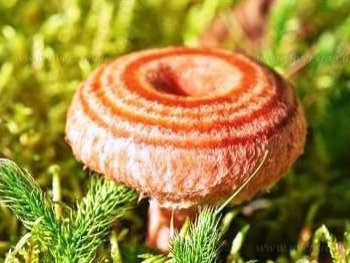 Волнушка
Этот миленький грибок
Выбрал тихий уголок.
Ножичком его ты срежь-ка,
Ведь съедобна...
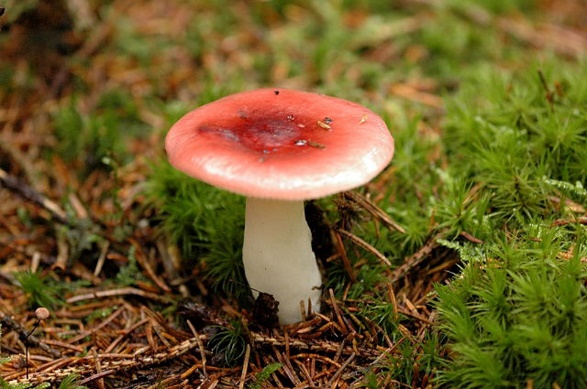 Сыроежка
Золотистые ... -Очень дружные сестрички.Ходят в рыженьких беретах,Осень в лес приносят летом.
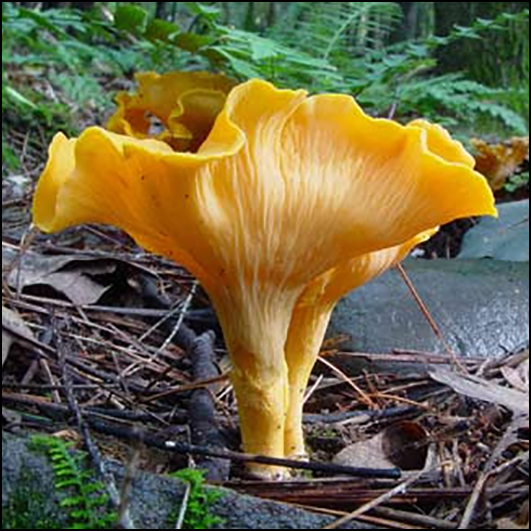 Лисички
Шапочка моя –Там, где хвоя.На солнце блестит,В руках скользит.
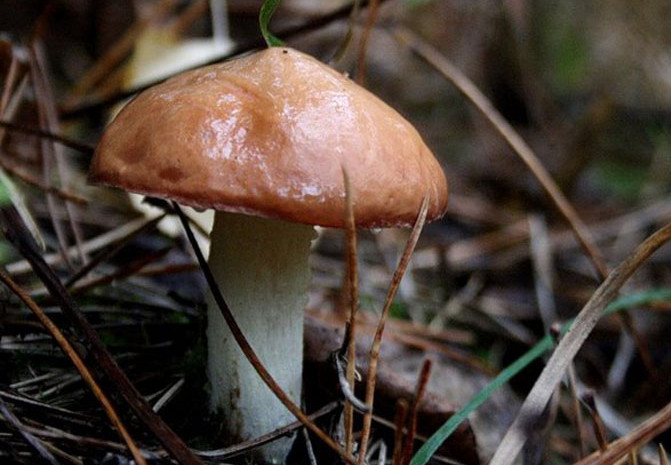 Масленок
А вот кто-то важный На беленькой ножке. Он с красной шляпкой, На шляпке горошки.
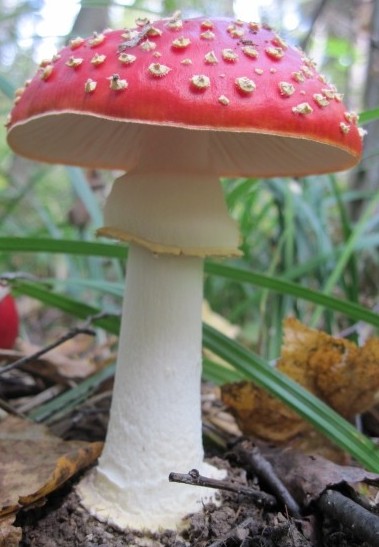 Мухомор
Источники изображений:
http://hrundik.ucoz.ru/kartinki/032_SD_Background5-poster.jpg  фоновый рисунок
http://img1.liveinternet.ru/images/attach/c/8/105/154/105154985_0_85529_303dd158_XXXL.png  виньетка с листьями
http://img1.liveinternet.ru/images/attach/c/6/91/701/91701963_mushroom_15.png  грибы
http://kneu.edu.ua/files/news/news_image/jjachokujovtomulistt.png    ежик
Загадки про грибы: http://deti-online.com/zagadki/zagadki-pro-griby/
Картинки: http://montessoriself.ru/detyam-o-gribah-gribnyie-kartinki-i-rasskazyi/